Spain
إسبانيا
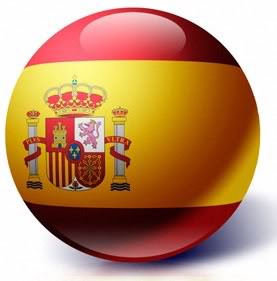 مقدمة موجزة
المساحة : 504,040 كم 2   
المدن الهامّة : مدريد ، برشلونة ، فالنسيا ، سيفيلي 
 الكثافة السكانية : 46 مليون نسمة 
 اللغة الرسمية : الإسبانية 
 اللغات المحلية :  1- الباسكية  2- الكتلانية  3- غاليسية
 العملة : يورو 
 العاصمة : مدريد  و هي أكبر مدينة  
الديانة : أكثر من 90 % من السكان ديانتهم الكاثوليكية
نظام الحكم: ملكي دستوري
رئيس الدولة : الملك خوان كارلوس  
 رئيس الحكومة : خوسيه لويس رودريجيز ثاباتيرو 

 النظام الاقتصادي : يشكل النظام الاقتصادي الإسباني تاسع أكبر اقتصاد في العالم و خامس أكبر اقتصاد في أوروبا

 أهم المعالم التاريخية :  قصر الحمراء ، نصب الرّحالة كرستوفر كولومبوس ، نافورة السّحر ، القصر الملكي
خريطة إسبانيا
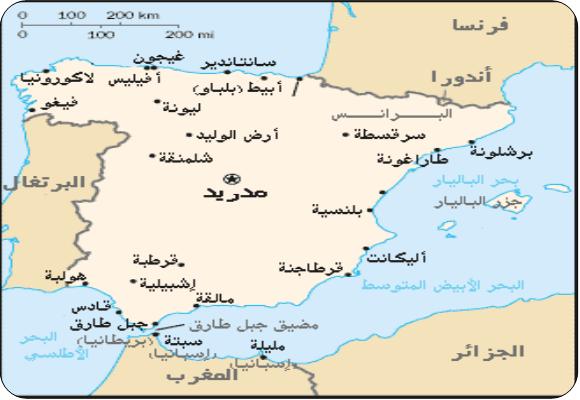 الموقع الجغرافي
يحدها من الجنوب والشرق البحر الأبيض المتوسط 

يحدها من الشمال فرنسا و أندورا و خليج البسكاي 

يحدها من الغرب المحيط الأطلسي و البرتغال 

تضم الأراضي الإسبانية جزر البليار في البحر
 الأبيض المتوسط و جزر الكناري في المحيط الأطلسي
المناخ
المناخ متنوع بشكل عام 

هناك ثلاثة أقاليم مناخية سائدة و هي :
1- قاري 
 2- محيطي
                        3- مناخ البحر الأبيض المتوسط 

تساقط أمطار على الجبال في الشمال
الشخصيات المشهورة في إسبانيا
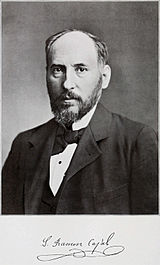 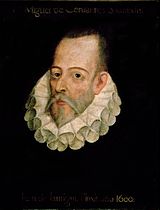 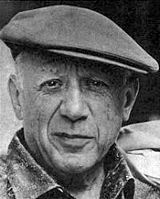 سانتياغو رامون 
طبيب و عالم
ميغيل دي ثيرفاتس 
كاتب مسرحي
بابلو بيكاسو  
   رسّام  و نحات
آثار التاريخ الإسباني
الهندسة المعمارية 

المهرجانات و الأعياد
 
الطعام 

الملابس
 
الرياضة
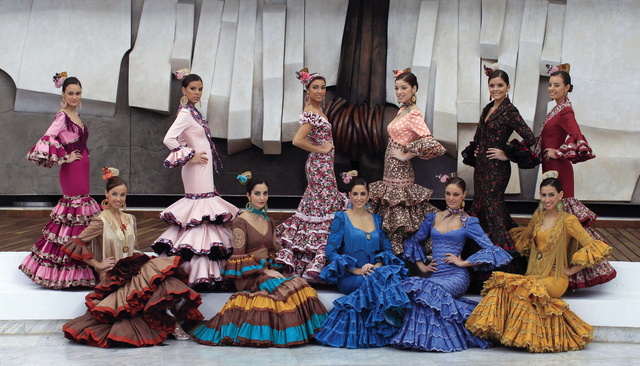 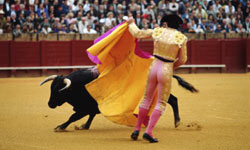 الهندسة المعمارية
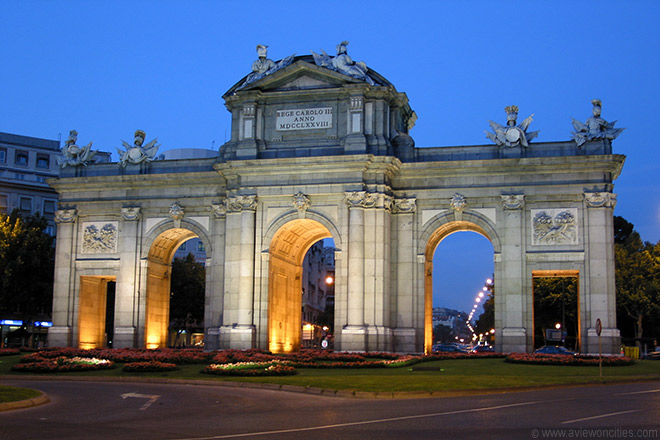 بوابة ألكالا
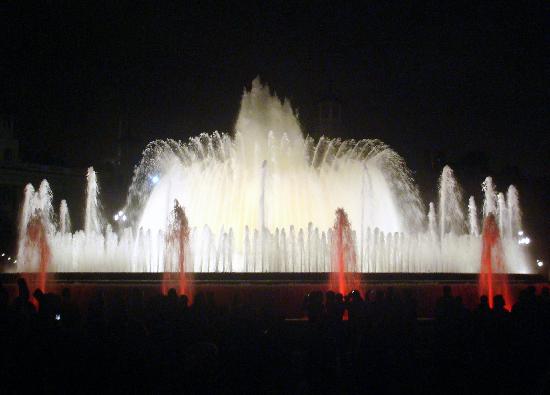 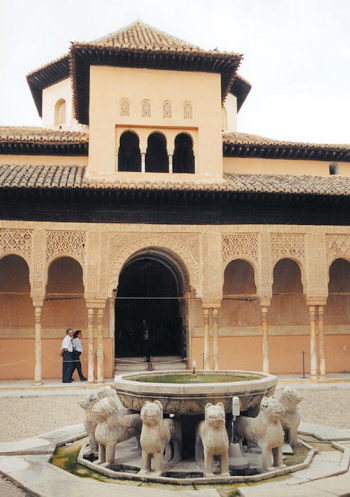 قصر الحمراء
نافورة السحر
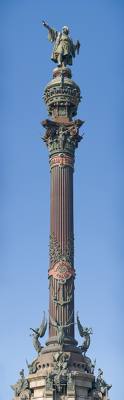 ساغرادا فاميليا
أسوار مدينة آبلة
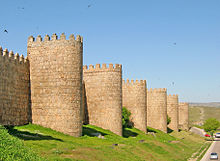 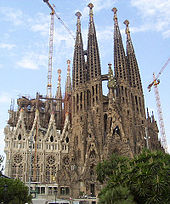 نصب الرحالة كرستوفر كولومبوس
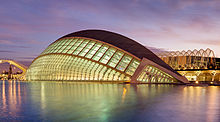 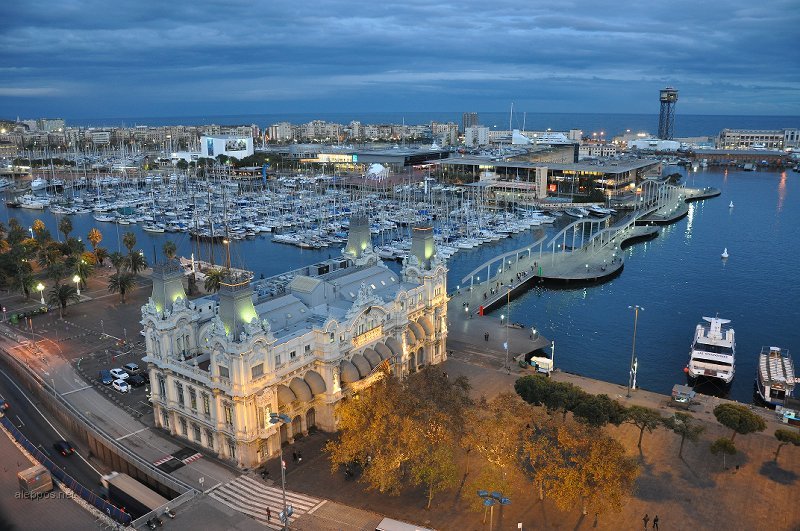 مدينة بلنسية  
مدينة العلوم والفنون
مدينة برشلونة
الأعياد و العطل الرسمية
رأس السنة الميلادية (الأول من كانون الثاني/يناير)

عيد الظهور (6 كانون الثاني/يناير)
 
 عيد القديس جوزف (19 آذار/مارس)

عيد العمال (1 أيار/مايو)

 اليوم الوطني 12 تشرين الأول/أكتوبر

عيد جميع القديسين (1 تشرين الثاني/نوفمبر)

يوم الدستور (6 كانون الأول/ديسمبر)

ليلة وعيد الميلاد المجيد (25-26 كانون الأول/ديسمبر).
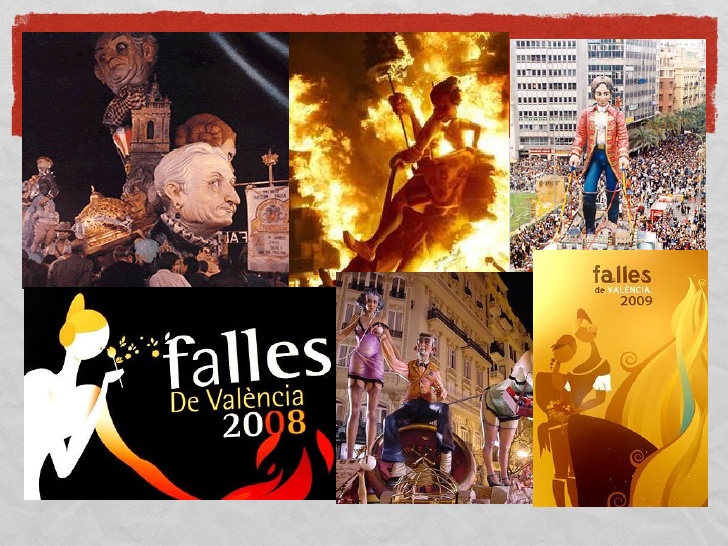 الطعام
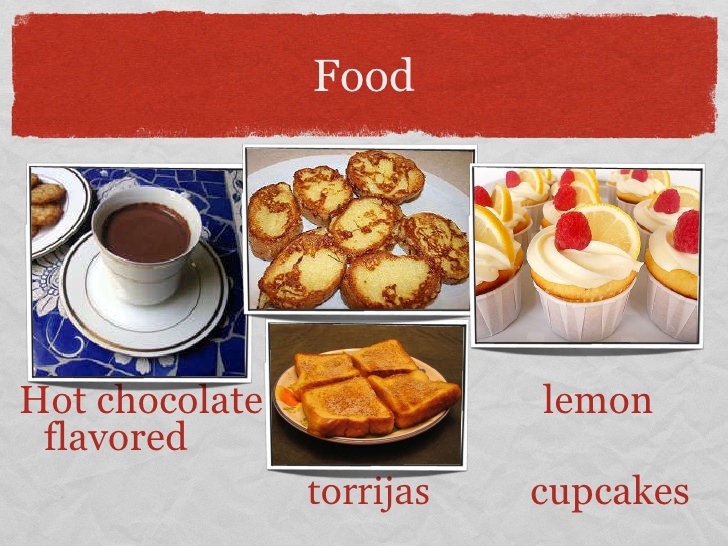 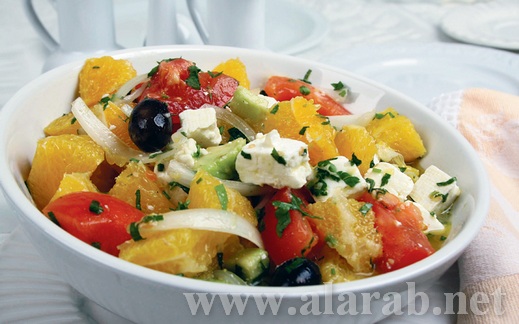 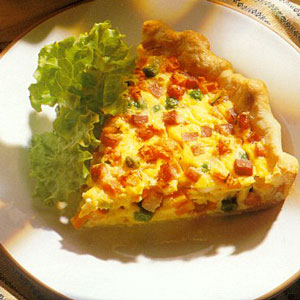 لزانيا بالطريقة الإسبانية
سلطة إسبانية شهيرة
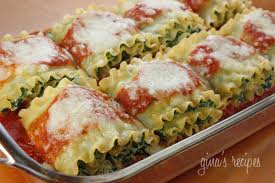 أومليت
الملابس
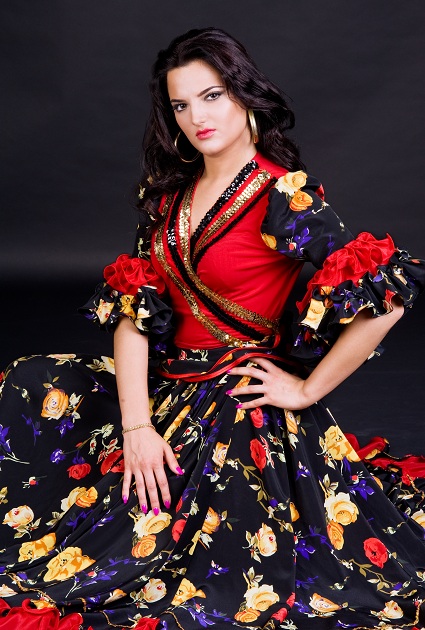 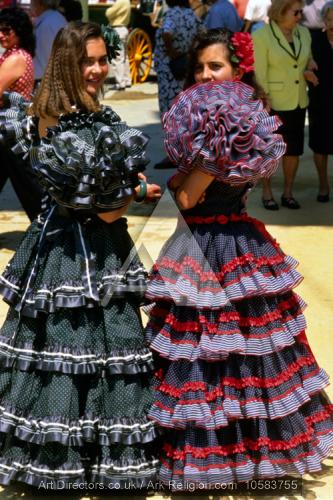 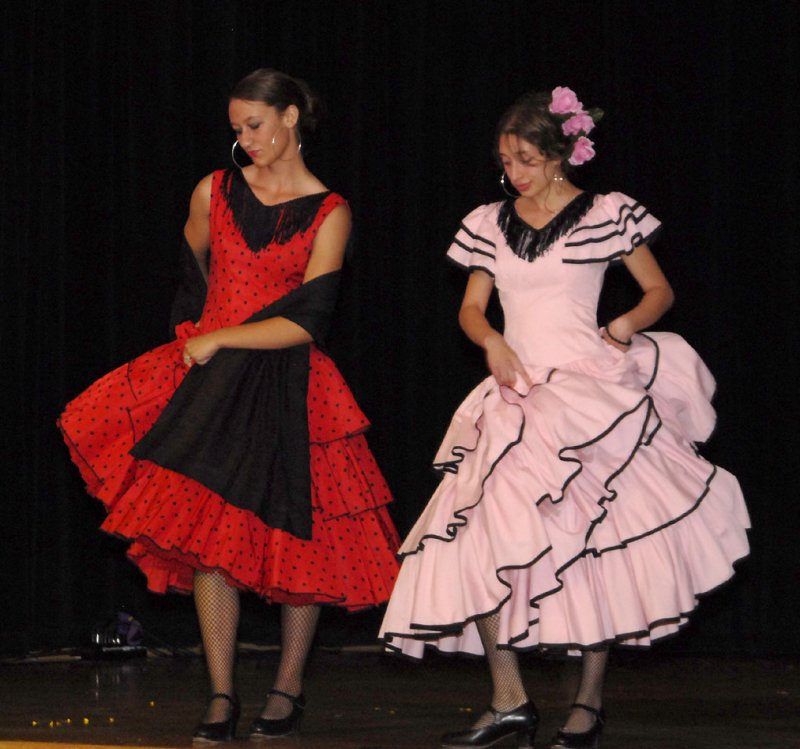 الرياضة
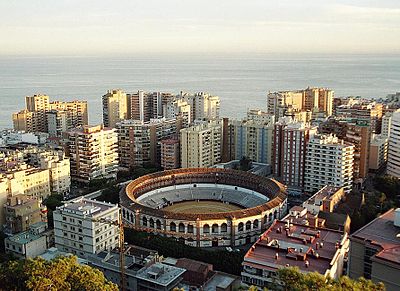 رياضة إسبانية قديمة تتم فيها المواجهة بين المصارع والثور في حلبة على مرأى ومسمع من الناس الذين يحضرون لمشاهدة تغلب الإنسان على الحيوان
حلبة مصارعة الثيران
منتخب إسبانيا لكرة القدم
منتخب إسبانيا لكرة القدم هو ممثل إسبانيا الرسمي في رياضة كرة قدم، وتصنيفه العالمي الأول. منتخب إسبانيا هم أبطال أوروبا الحاليين لكرة القدم بعد تغلبهم في نهائي كأس الأمم الأوروبية لكرة القدم على منتخب ألمانيا بهدف مقابل لا شيء
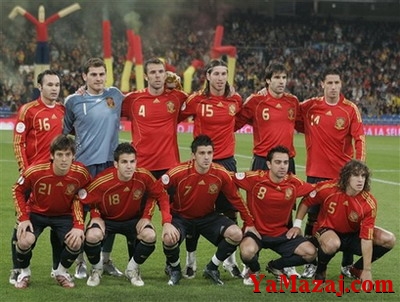 ملعب الكامب نو
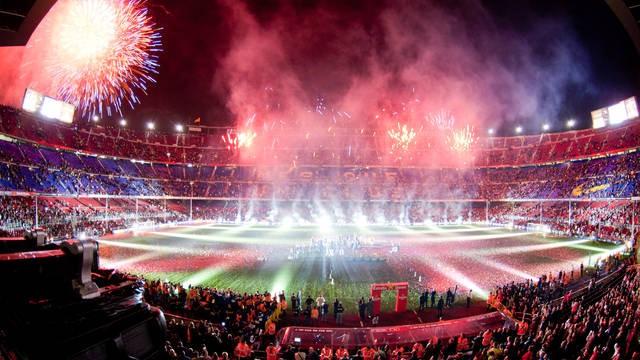 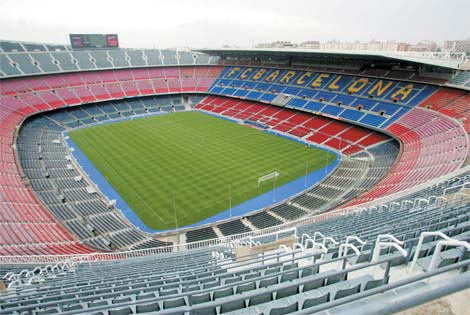 الموسيقى في إسبانيا
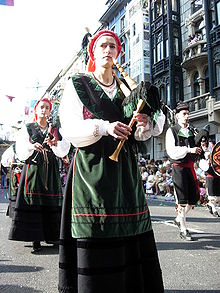 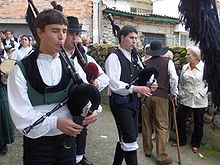 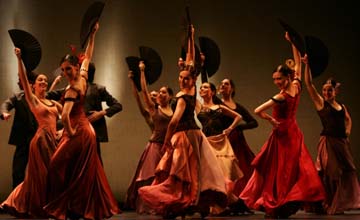 للسياحة في إسبانيا طعم آخر
من المطار تستطيع إدارك الفرق في مملكة إسبانيا .. هذه المملكة الخلابه
     التي تضم أعرق المدن في أوروبا من برشلونه التي تحمل في شوارعها 
     العديد من التماثيل التي تحكي قصصا خالده من التاريخ .. كما تتواجد بها
     ساحة كاتلونيا الواسعه التي تحمل على ضفافها الحانات والمطاعم والتي
     تنتهي بمنظر خلاب للميناء ..,,ولاننسى كنيسة العائله المقدسه "ساقاردا فاميليا" 
     أحد أشهر الكنائس في برشلونه وإسبانيا ..
ومن برشلونه ينتقل السائح إلى المدينة التي  لاتنام "مـــــــدريد " عاصمة إسبانيا .. 
 عاصمة السهر .. والأهم من ذلك أن مدريد تحمل بين بنيانها ثلاثة من أعرق 
    المتاحف في العالم .. متحف دل برادو ومتحف فيلازكير وإنتهاء بمتحف ألام .
ومن مدريد .. إلى تلك المدينه الساحره فالنسيـــــــــا "مدينة التراب" كما يطلق عليها ..! ويطلق على أهلها بــ "عرب الاندلس"والتي تعد منبع للعلوم والثقافه في إسبانيا كما تتميز بشواطئها الخلابه ..وحفلاتها الفريده السنويه كأحتفال حرق الدمى .. كما تعد من أكبر المدن التجاريه في إسبانيا بعد برشلونه ومدريد .. !ولن يكتمل سحر إسبانيا إلا بمشاهدة مدينة "قرطبه " مهد الحضارات .. والتي تعتنق التاريخ بأبهى صوره .. فنجد في هذه المدينه "ميزكيتا" أعظم وأعرق المساجد في أوروبا .
مثـــــل إســـــباني
المجد المزيّف قد يزهر لكنه لا يثمر
Gloria flores falsas, pero no da frutos